Ісак Левітан
Пейзажі
Презентацію підготували Гаврилюк А. Ромодіна М.
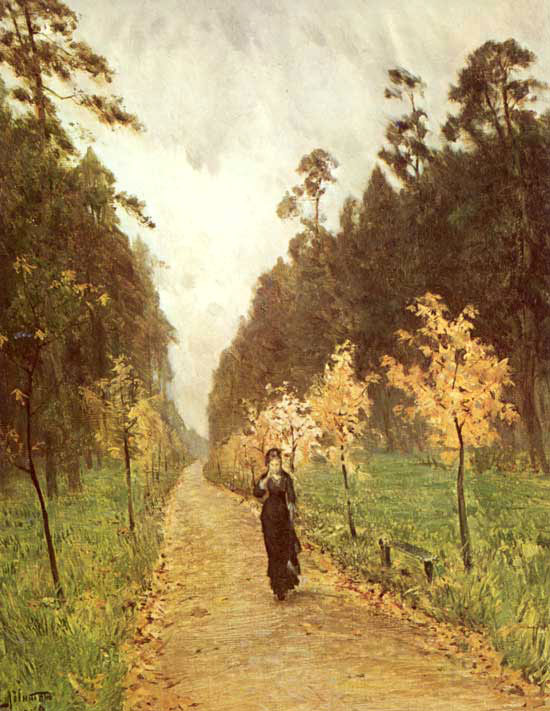 2
«Осінній день. Сокільники» , 1879
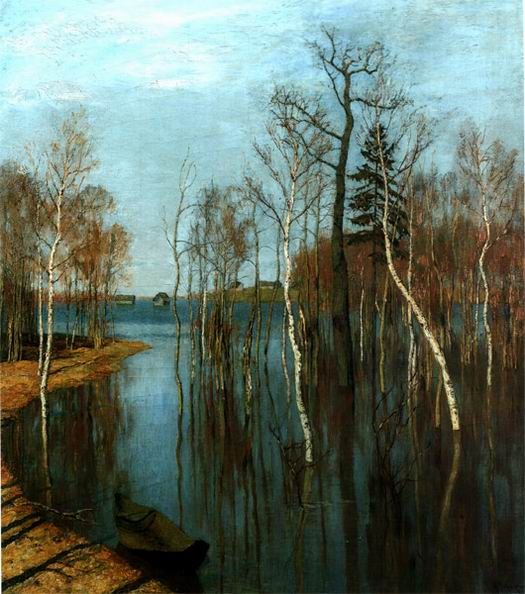 Весна. Велика вода, 1897
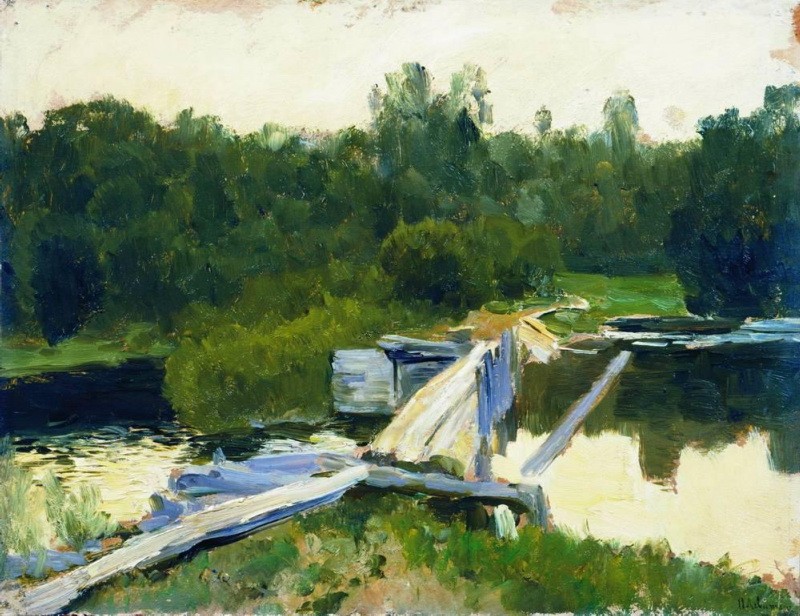 4
« У виру » , 1892
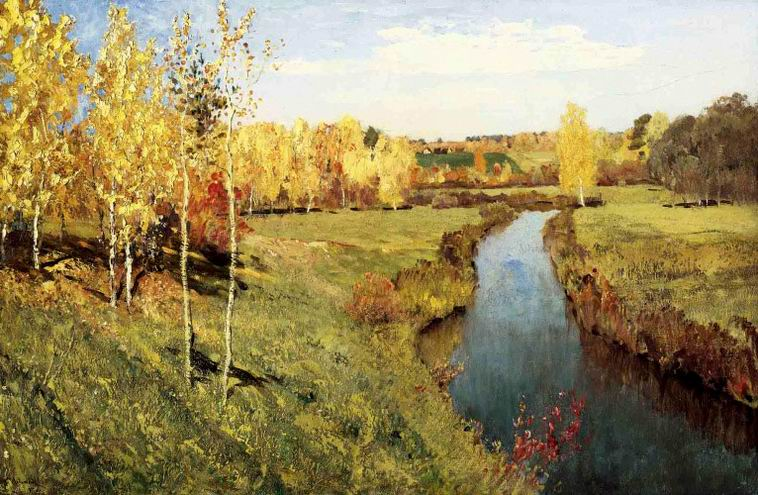 Золота осінь, 1895
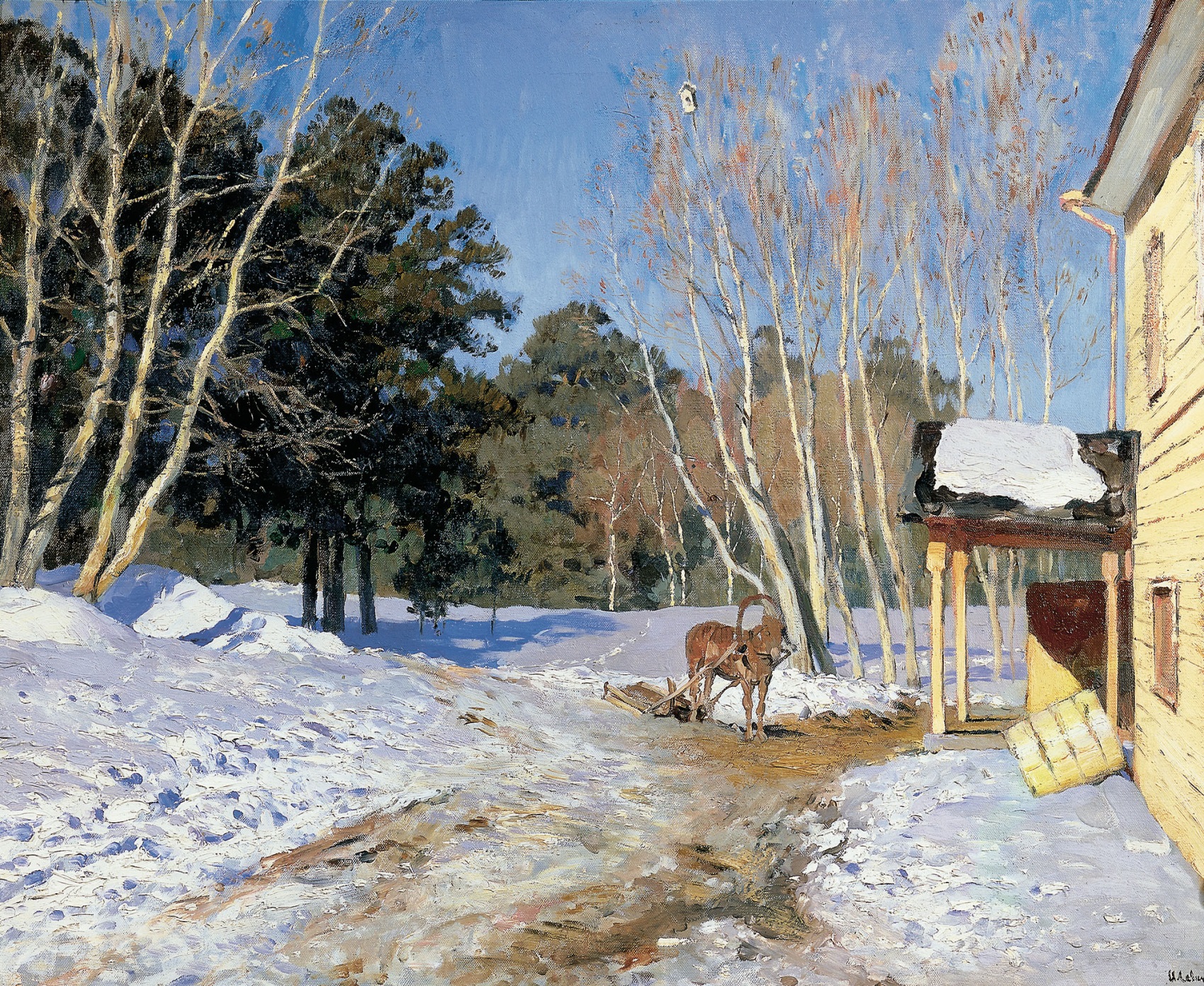 6
«Март» , 1895
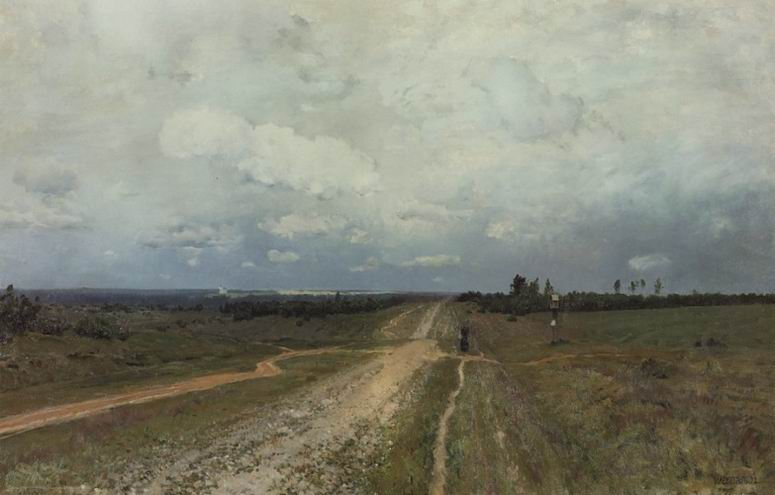 «Володимирка», 1892
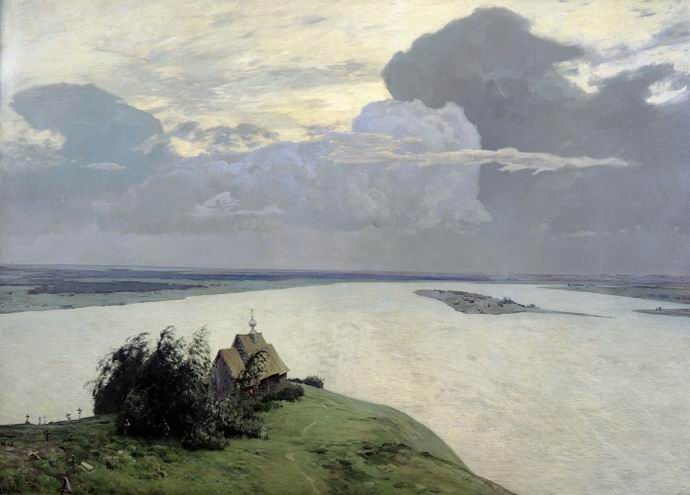 «Над вічним спокоєм», 1897
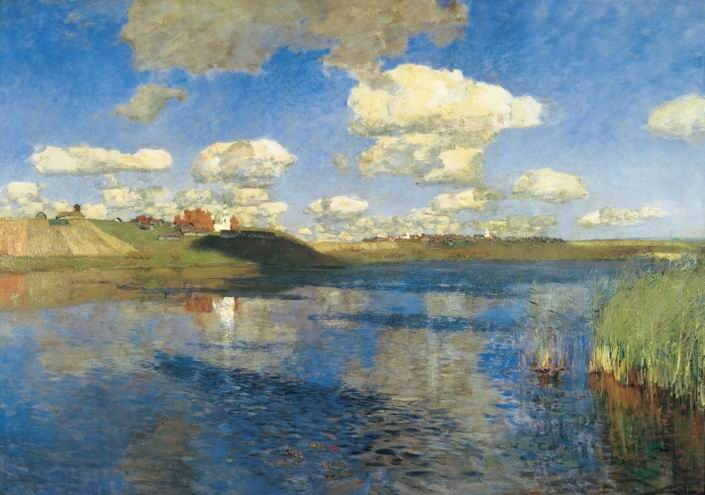 «Озеро. Русь», 1900
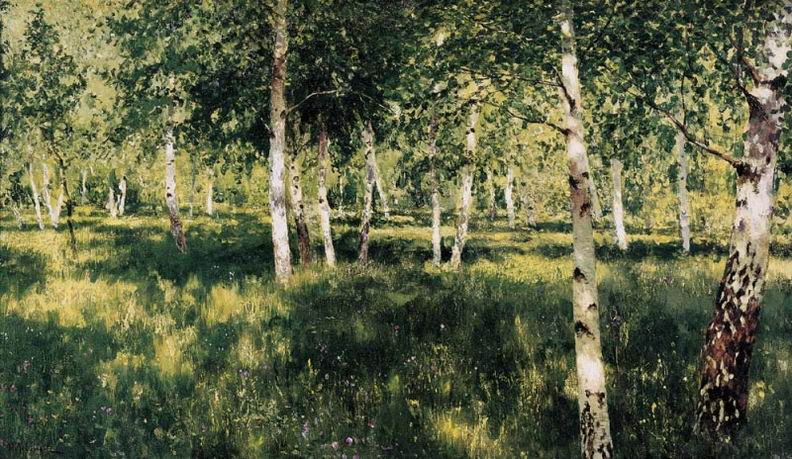 «Березовий гай», 1885